«مجتمع المعلومات»
د. خالدة عبد عبدالله 
مادة المدخل الى علم المعلومات
المستوى الاول
قسم المعلومات والمكتبات
كلية الآداب/ الجامعة المستنصرية
مفهوم مجتمع المعلومات
يحيط مصطلح مجتمع المعلومات الكثير من الغموض ويثير تساؤلات عدة منها ان هذا المفهوم يكرس الغاء الحدود بين دول العالم لانسياب المعلومات بحرية،  من المفروض ان يحقق بذلك «مساواة المعلومات» كما يسعى الى تحقيق "ديمقراطية المعلومات" لكن مؤشرات الواقع موضوعيا تشير الى ان مجتمع المعلومات يسير بسرعتين:
1. مجتمع الاغنياء معلوماتيا وهم المتمكنون من تكنولوجيا المعلومات.
2. مجتمع الفقراء معلوماتيا وهم غير المتمكنين من التكنولوجيا ومنهم في احسن الحالات من يسعى الى التدريب عليها، ولكن على يدي المجتمع الاول وما يسمح به من معلومات.
تعريف مجتمع المعلومات
مجتمع يستطيع كل فرد فيه استحداث المعلومات او المعارف والنفاذ اليها واستخدامها وتقاسمها بحيث يمكن الافراد والمجتمعات والشعوب من تسخير كامل امكاناتهم في النهوض بتنميتهم المستدامة وفي تحسين مستوى معيشتهم. 
يقوم على اساس تطوير تكنلوجيا المعلومات والاتصال وادماجها كوسيلة لتيسير تدفق المعلومات والمعرفة وتبادلها كونها موارد اولية.
   ويرى البعض ان مجتمع المعلومات هو نوع جديد من المجتمع الانساني يختلف عن المجتمع الصناعي، لان قوة تشكيل وتطور هذا المجتمع هو قيمة واهمية المعلومات بدلا من قيمة المادة.
   ان افراده يحصلون على المعلومات من منابعها ويستفيدون منها، وتكون المعلومات المحرك الوحيد والاساس لتقدم اي مجتمع.
    يعتمد مجتمع المعلومات، او مجتمع ما بعد الحداثة على توليد المعلومات، وهو المجتمع الذي يعتمد على رأس المال البشري في حقل المعلومات. 
ادى الحاصل النهائي للتطور التكنلوجي الى التقدم السريع في تجهيز المعلومات واختزانها وبثها وتطبيق تكنلوجيا المعلومات في كل ركن من اركان المجتمع وتبع هذا التطبيق تطورا اجتماعيا جديدا يسهم في تشكيل ملامح مجتمع المعلومات.
مجتمع المعرفة
هو من المفاهيم المرتبطة ارتباطاً وثيقا بمفهوم مجتمع المعلومات، ويشتركان في ان المعرفة هي اساس المجتمع، ومجتمع المعرفة، ذلك المجتمع الذي يقوم على نشر المعرفة وانتاجها وتوظيفها بكفاءة في مجالات انشطته كافة من اقتصاد واجتماع وسياسة وغير ذلك.
   يشترك المجتمعان في وحدة الهدف والغاية وهي الارتقاء بأفكار وانجازات الانسانية وتطويرها باستمرار. 
ومن اركان مجتمع المعرفة:
1. التمتع  بحريات الفكر والرأي والتعبير والتنظيم .
2. النشر والتعليم بأرقى مستوياته.
3. توطين العلم .
4. التحول نحو نمط انتاج المعرفة في البنية الاجتماعية والاقتصادية. وهناك رأي اننا لانزال في مرحلة (مجتمع المعلومات) ذلك المجتمع الذي يعتمد على استثمار التكنلوجيا في انتاج المعلومات الوفيرة، وايصالها من اجل تقديم الخدمات الى المستفيدين على نحو سريع وفعال.
ملامح مجتمع المعلومات
تظهر ملامح مجتمع المعلومات من خلال عدد من المتغيرات منها: 
1. منفعة المعلومات (إنشاء بنية تحتية للمعلومات تقوم على اساس (الرقمية او الالكترونية) لكل الناس في صورة شبكات المعلومات، وبنوك المعلومات وسائل تواصل، والتي تعدُّ بذاتها رمزا للمجتمع.
2. هيمنة صناعة المعلومات على الصناعات الاخرى بشكل واضح وكبير.
3. يتشكل البناء الاجتماعي في مجتمع المعلومات من المجتمعات المحلية المتعددة المراكز والمتكاملة بطريقة طوعية.
4. تغير انماط القيم الانسانية السائدة في المجتمع وتتحول من التركيز على الاستهلاك المادي الى اشباع الانجاز المتعلق بتحقيق الاهداف.
5. أبداع المعرفة  إذ تتسم ملامح مجتمع المعلومات عن طريق مشاركة الجماهير الفعالة بهدف تشكيل مجتمع المعلومات الكوني.
معايير مجتمع المعلومات
قام عدد من الباحثين بإعداد دراسات تركزت حول  وضع معايير مجتمع المعلومات استخلص (وليام ماتين) خمس معايير منها وكالاتي:
1. المعيار الثقافي: الاعتراف بالقيم الثقافية للمعلومات (كاحترام الملكية الفكرية والحرص على حرمة البيانات الشخصية والصدق والامانة العلمية),وذلك عن طريق ترويج هذه القيم من اجل صالح المجتمع وصالح الافراد على حد السواء.
2. المعيار الاقتصادي: تبرز المعلومات كعامل اقتصادي اساس سواء كمصدر اقتصادي او كخدمة او كسلعة او كمصدر لخلق فرص جديدة للعمالة.
3. المعيار التكنلوجي: تصبح تكنلوجيا المعلومات مصدر القوة الاساسية ويحدث انتشار واسع لتطبيق المعلومات في المكاتب والمصانع والتعليم والمنزل.
4. المعيار الاجتماعي: يكون هدف المعلومات كوسيلة للارتقاء بالمستوى الاجتماعي للفرد من خلال وعيه بأهمية المعلومات واتاحتها للمجتمع وبمستوى عال من الجودة .
سمات مجتمع المعلومات
ذكر توفلر ملامح البنية الاساسية للمجتمع في ضوء عدد من المؤشرات (الاقتصاد، تكنولوجيا الاتصال، وتكنولوجيا المعلومات) منها:
التفاعلية: اي تبادل الادوار بين المرسل والمستقبل فهناك ادوار مشتركة بينهما في عملية الاتصال فيطلق على القائمين بها لفظ مشاركين بدل من مستفيدين، وبذلك ظهرت مصطلحات جديدة في عملية الاتصال مثل الاتصال المتفاعل، التزامنية، اللاتزامنية. 
. اللاجماهيرية: فالمعلومات التي يتم تبادلها محددة الهدف اي انها تضمن درجة من التحكم في تحديد المستفيد الحقيقي من المعلومات، وهذه السمة افرزتها تكنلوجيا الاتصالات كالبريد الالكتروني فتتيح للمشترك التحكم بكمية ونوعية المعلومات المرغوبة.
3. اللاتزامنية: تسمح بإمكانية تراسل المعلومات بين اطراف عملية الاتصال دون شرط تواجدهما في وقت الارسال. وهذا يوفر امكانية خزن المعلومات المرسلة عند استقبالها في الجهاز واستخدامها وقت الحاجة، كما في البريد الالكتروني ووسائل التواصل الاجتماعي.
4. قابلية التحرك او الحركية: تسمح هذه السمة في بث واستقبال المعلومات من اي مكان الى اخر اثناء حركة منتج وستقبل المعلومات وذلك باستخدام عدد من الاجهزة مثل: اجهزة الموبايل، واللاب توب، التلفزيون المدمج في ساعة اليد، وجهاز الفاكس الذي يمكن استخدامه في السيارة.
5.قابلية التحويل: امكانية نقل المعلومات من وعاء لآخر باستخدام تقنيات تسمح بتحويل الاوعية الورقية الى رقمية او مصغرات فلمية وبالعكس، وامكانية تحويل النصوص من لغة الى اخرى (الترجمة الالية) .
6. قابلية التوصيل: تتمثل بإمكانية استخدام الاجهزة المصنعة من قبل الشركات المختلفة والتي تحكمها معايير معينة في توحيد صناعة الاجهزة مما يتيح امكانية تناقل المعلومات بين المستفيدين وبغض النظر عن الشركات المصنعة.
7. الشيوع والانتشار: الانتشار المنهجي لوسائل الاتصال حول العالم وفي شرائح المجتمع كافة، اذ كلما تظهر وسيلة لتناقل المعلومات تعد في البداية ترفاً ولكنها في النهاية تصبح وسيلة اساسية.
8. العالمية او الكونية: ان تناقل المعلومات بين المستفيدين على المستوى العام  لتوفر كميات ونوعيات من التقنيات التي تسمح بذلك وهذه السمة هي السعة في تناقل المعلومات بين الناس تضفي الكثير من المميزات على التواصل العلمي وفي تناقل الخبرات بينهم وبالتالي يكون التقدم العلمي في وتائر متصاعدة. 
9. التأثير على المستفيدين: تتمثل التأثيرات بإتاحة استخدام تكنلوجيا الاتصال الحديثة المتمثلة بالأقمار الصناعية والحاسبات والالياف الضوئية والتلفزيون التفاعلي ونظام الارسال المباشر من الاقمار  الصناعية والفيديو.  هذه التكنلوجيا تتسم بصفة التخاطب المباشر بين الافراد غيرت شكل العلاقات الانسانية واخلاقيات المجتمعات فنشأ مجتمع جديد هو مجتمع المعلومات او مجتمع التكنولوجيا او المجتمع الافتراضي.
مشكلة المعلومات
اسهمت عناصر عدة بشكل او باخر في حدة هذه المشكلة ومنها:
 1. نمو حجم النتاج الفكري: 
   يتركز في مجال العلوم والتكنولوجيا بصفة عامة على شكل دوريات متخصصة او مقالات ودراسات منشورة في الدوريات العامة، وتزايد في اعداد المقالات المنشورة في العلوم الانسانية والعلوم الاجتماعية، فضلا عن تطور النتاج العالمي من الكتب سنة بعد اخرى .هناك عدد من الاسباب ادت الى هذه الزيادة في حجم ما ينشر من معلومات: منها الزيادة العددية للباحثين العلميين، نمو العلوم والتخصص المتزايد في الموضوعات، زيادة النفقات المخصصة للبحث والتطور العلمي وخصوصا في الدول الصناعية كما ساعدت التطورات التكنولوجية على الزيادة في النتاج الفكري وقد تمثل في تطور اساليب الطباعة والاستنساخ واستخدام الحاسوب في اختزان المعلومات واسترجاعها واستخدام وسائل الاتصال السلكية واللاسلكية واثرها في سهولة وسرعة نقل المعارف البشرية وتداولها في جميع اقطار العالم.
2. تشتت النتاج الفكري:
    ان التخصص الدقيق في الموضوعات العلمية كان له الاثر الواضح في ظهور فروع جديدة اخذت اصولها من افرع ومن الامثلة على ذلك الهندسة الطبية والكيمياء الحيوية ..  وغير ذلك من الموضوعات التي تزداد يوما بعد يوم والتي تؤكد على العلاقة المتداخلة بين العلوم .
3.  تنوع مصادر المعلومات وتعدد اشكالها:
   كالكتب وبحوث الدوريات ومصادر المعلومات الاخرى  وما يرتبط بها من مشاكل التشتت والنمو والتضخم واوعية اخرى مثل: تقارير البحوث والدراسات المقدمة للمؤتمرات والندوات والرسائل الجامعية وبراءات الاختراع والمعايير الموحدة والمواصفات القياسية. 
فضلا عن مصادر اخرى للمعلومات تتمثل بالمصادر غير الوثائقية  او غير المدونة مثل محادثات الزملاء واللقاءات الجانبية والمناقشات في الاجتماعات والندوات والمؤتمرات.
4. الحواجز اللغوية: 
     تعد من المشكلات التي تعترض الباحثين في الحصول على المعلومات في مجال التخصص، فبعد ان كانت اللغات هي المسيطرة في مجال نشر المعلومات كالإنكليزية او الفرنسية او الالمانية، كان معظم الباحثين من القادرين على استعمال واحد او اكثر من هذه اللغات وقد تغير الموقف الان بشكل كبير حيث اخذت دول كثيرة تعمل بكل جهدها لإنشاء مراكز للبحث العلمي خاصة بها كما اخذت تعمل على تشجيع نشر المعلومات بلغاتها القومية.
 5.  ارتفاع اسعار المطبوعات: 
     بدأت تتزايد حدتها بوضوح وتحدث هذه الزيادة بمعدلات سريعة تفوق الزيادة في المؤشرات العامة لمعدل التضخم، بسبب عوامل عديدة منها تأخر صناعة النشر الرقمية، وارتفاع اجور العاملين، فضلا عن ارتفاع اسعار المواد الخام كالورق والاحبار والمواد الاخرى.
6. التأخر في توصيل المعلومات: 
   ان المعلومات التي نطلع عليها في المجلات او الكتب تصلنا متأخرة  علما ان المجلات اسرع من الكتب في النشر، اذ يتطلب الكتاب وقتا طويلا في تأليفه وتقديمه الى المطابع بعد قبوله من الناشر وتصحيحه وتوزيعه، اما المجلات فان الفترة ما بين تقديم البحث ونشره في مجلة لا يزيد على اشهر قليلة. ويمكن اضافة ظاهرة اخرى هي ضعف صدور الدوريات في مواعيدها المقررة، وهناك اسباب اخرى لتأخر النشر اهمها ارتفاع عدد المقالات التي تقدم للنشر في دوريات معينة وما يستغرقه التحكيم لهذه المقالات وتقييمها كذلك ارتفاع تكاليف النشر التي ترهق كاهل الباحث واذا اضفنا الى تأخر النشر تأخر وصول المطبوعات نفسها للدول النامية بسبب بعدها عن مراكز النشر العالمية الرئيسية.
   ان الحياة في تغيير مستمر فلم يعد لجانب كبير من النتاج الفكري الحديث سوى قيمة مؤقتة وخصوصا في مجالات العلوم والتكنولوجيا، والذي يتقدم البحث فيها بصورة مضطردة، اذ من الممكن ان تصبح المعلومات في هذا المجال معطلة بعد فترة قصيرة  من نشرها، فالسرعة الفورية في نقل المعلومات وايصالها مطلب اساس في قيمة المعلومات.
واخر دعوانا
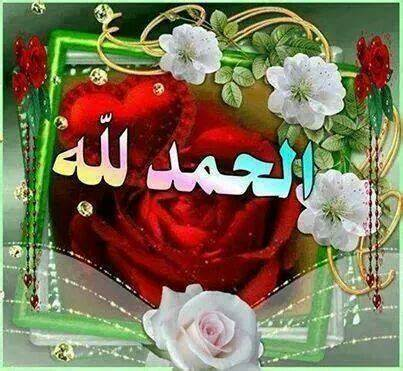